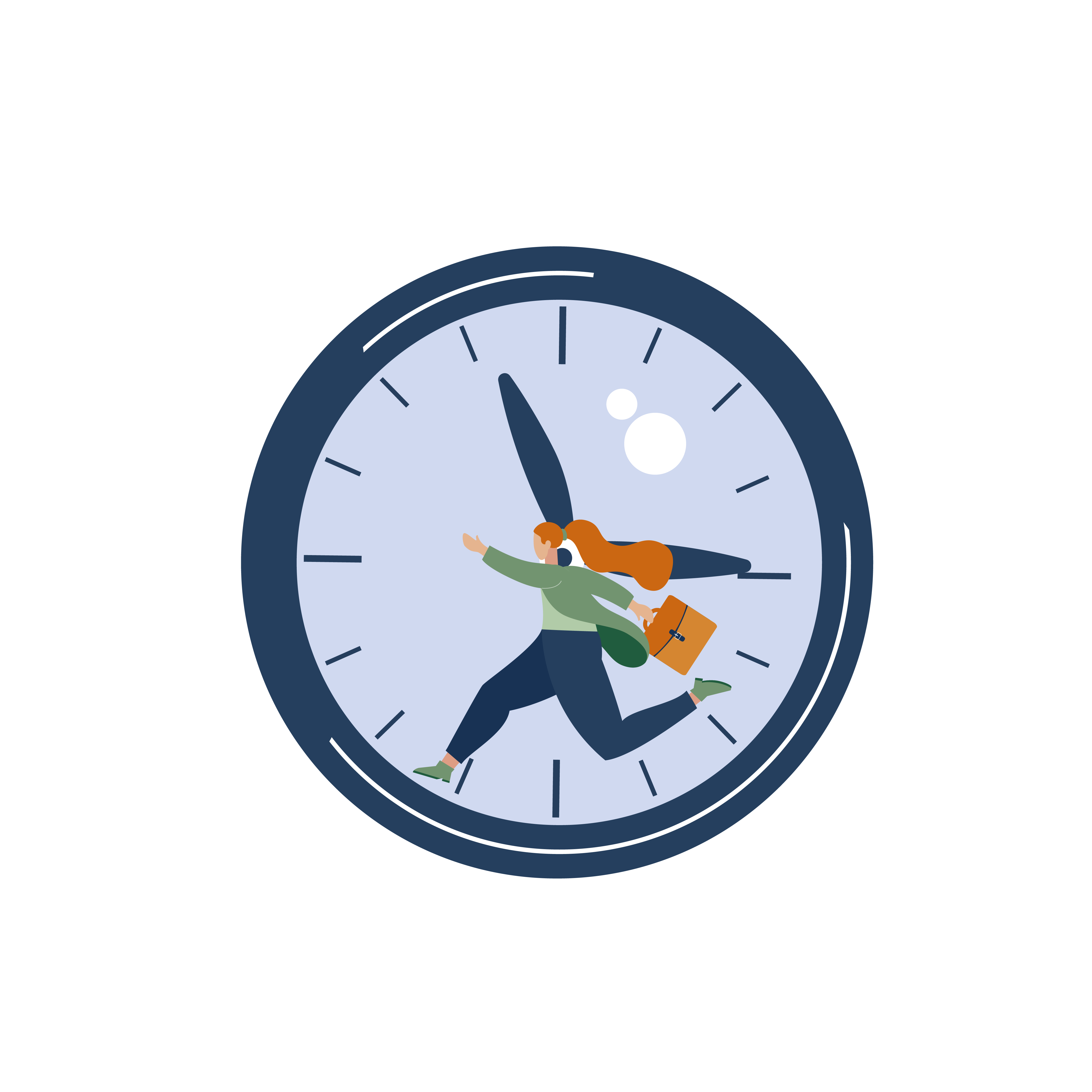 Betri vinnutími í vaktavinnu
Fundur verkefnastjórnar og fulltrúum launagreiðenda

3. mars 2021
Efni fundar:
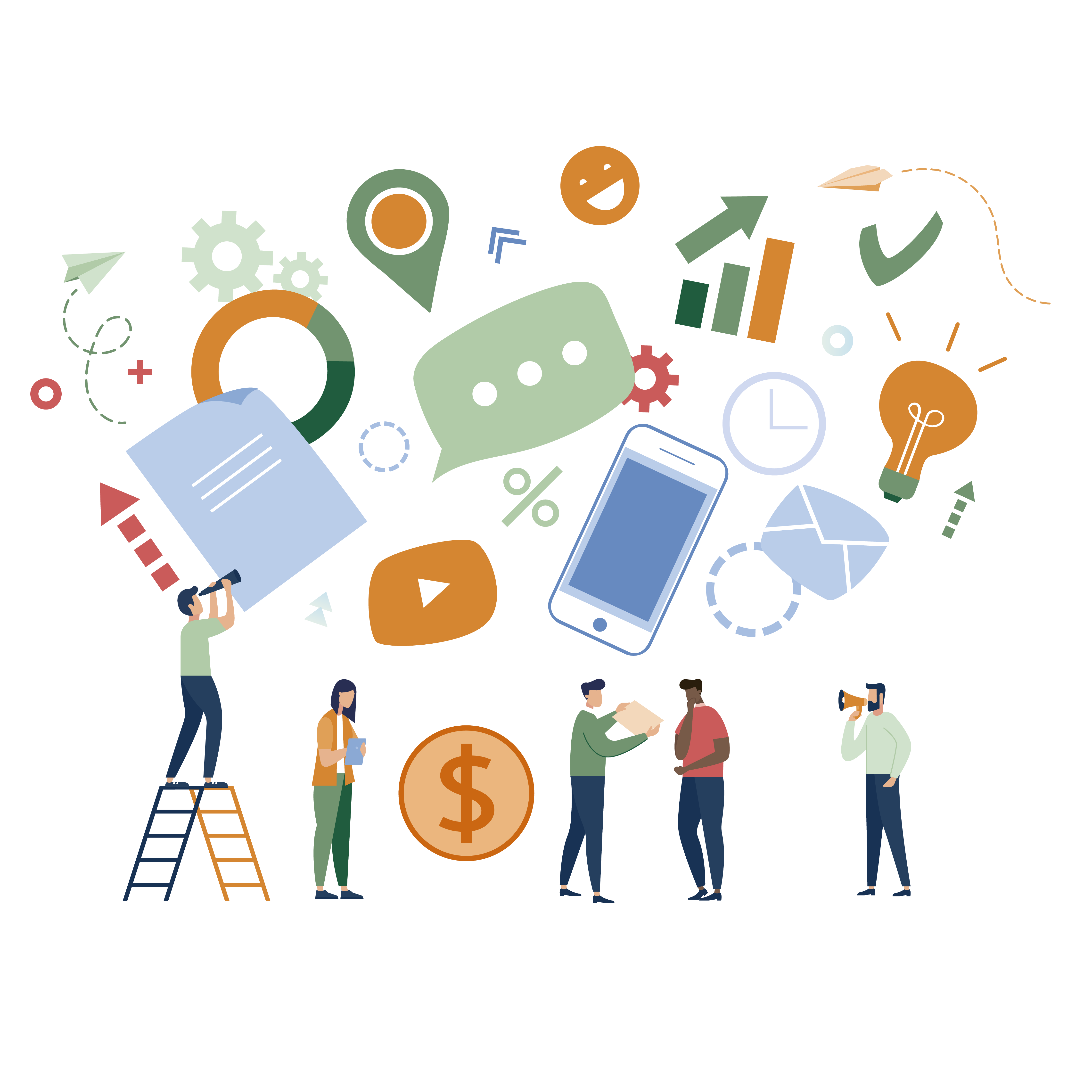 Útistandandi mál 
Orlof vaktavinnumanna
Vaktahvati
Aukið starfshlutfall 
Vaktareiknir
Námskeið fyrir vaktasmiði
Tímalína – Mikilvægar dagsetningar
22. Janúar
Vaktaskýrsla samþykkt
Starfsfólk í hlutastarfi þarf að svara hvort ætli að auka við sig starfshlutfall
Mat stjórnanda á því hvort mönnunar-forsendur standist þarf að liggja fyrir
Drög að vaktaskýrslu
Betri vinnutími í vaktavinnu tekur gildi!
Ferill við innleiðingu betri vinnutíma í vaktavinnu
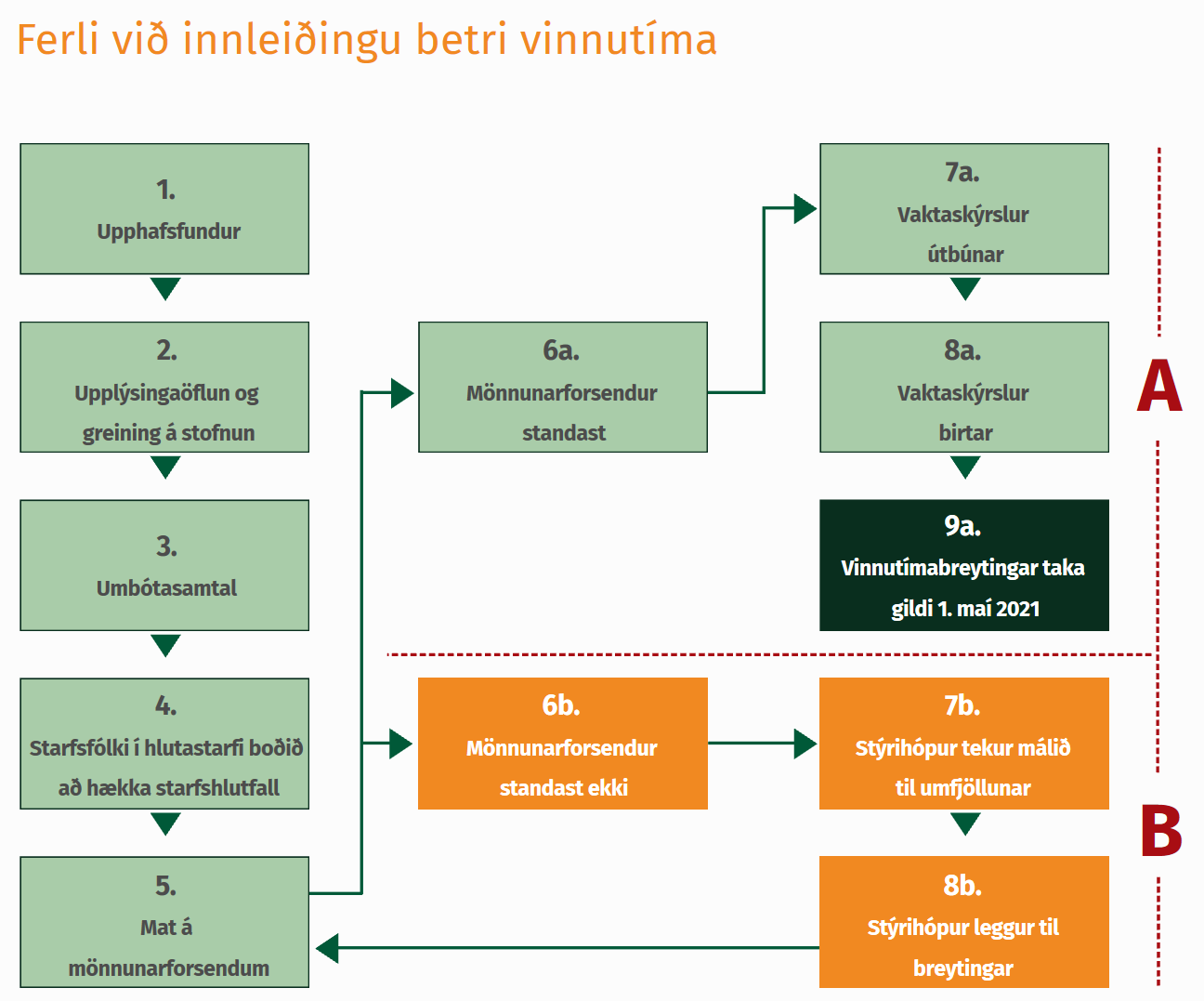 Staðan ætti að vera þessi í dag!
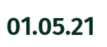 Orlof vaktavinnumanna
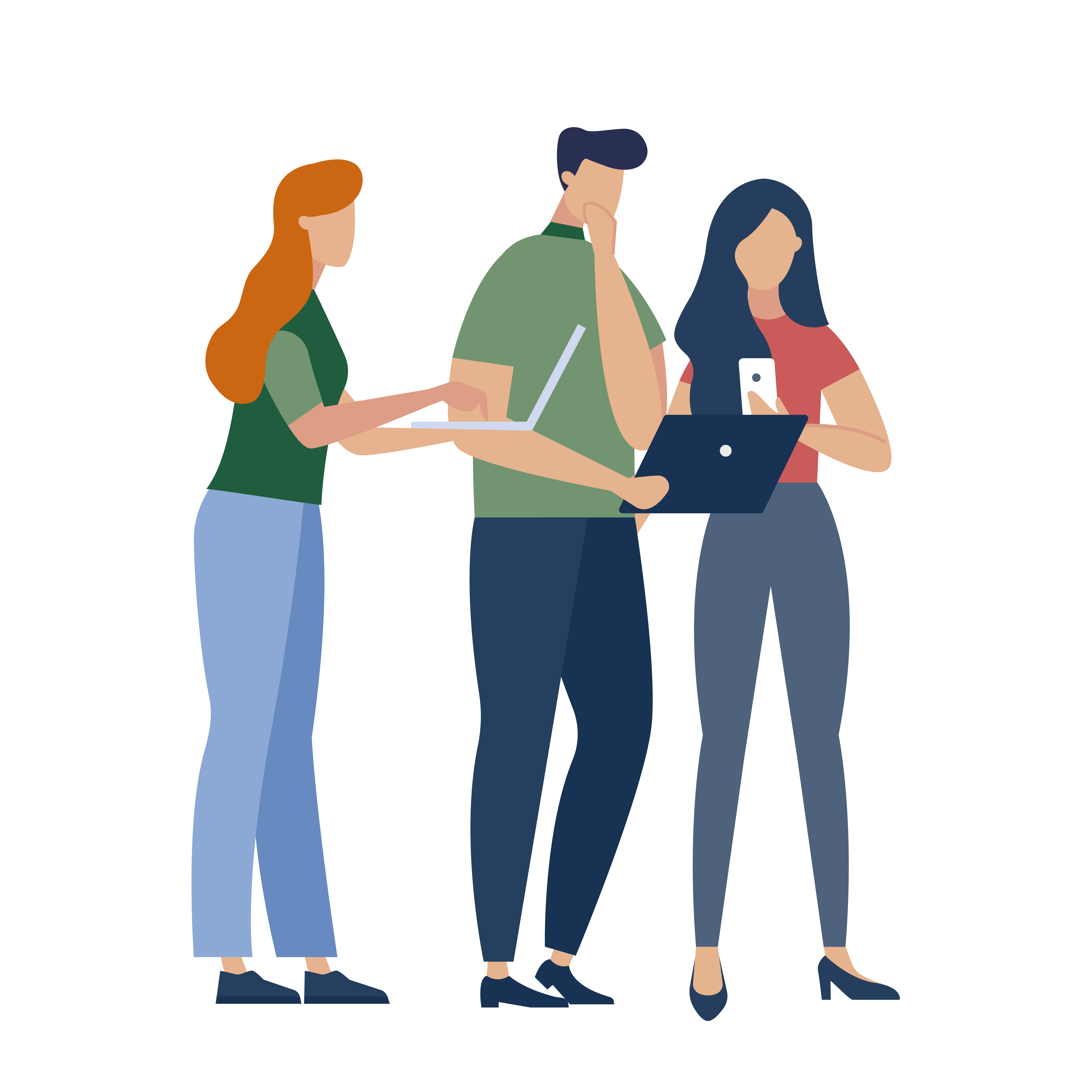 Orlof vaktavinnumanna
Frá 01.05.2021 gildir eftirfarandi um orlof þeirra sem eru í vaktavinnu:
Úttekt miðast við að 1 klst. verði 1,11 klst. í orlofsúttekt.
Vægið 1,11 er tilkomið þar sem 40 klst. vinnuvika verður 36 klst. vinnuvika en fjöldi orlofsdaga breytist ekki -  40 klst./36 klst. = 1,11.
Leiðbeiningar vegna orlofstöku sumarið 2021 (PDF)
Birt í ljósi þess að margir eru að auka við sig starfshlutfall 1. maí 2021 vegna betri vinnutíma í vaktavinnu.
Orlof og vaktahvati
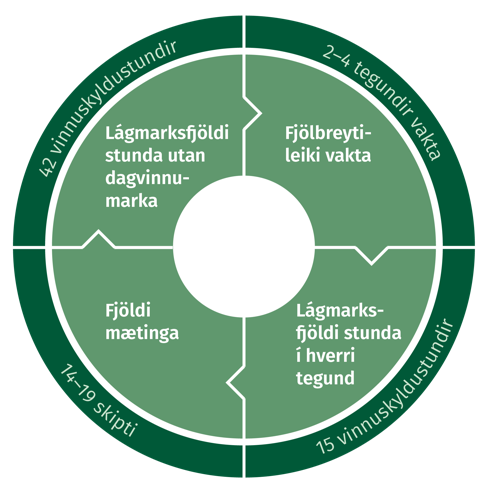 Orlof er greitt af vaktahvata jafnóðum
Orlof er greitt af vaktaálagi jafnóðum
Á orlofstímabili er mismunandi hvort starfsmaður nær vaktahvata eða ekki. Það fer eftir því hvort viðkomandi uppfylli skilyrði vaktahvata innan launatímabils. Starfsmaður þarf að:
Vinna 42 klst. utan dagvinnumarka þann hluta launatímabils sem hann er ekki í orlofi
Vinna 2-4 tegundir vakta
Vinna 15 stundir á hverri tegund
Dæmi 1
Orlofstímabil er 16. júní til 15. júlí
Starfsmaður vinnur 42 klst. utan dagvinnumarka frá 16. júní til 1. júlí. Hann uppfyllir sömuleiðis skilyrði um 2-4 tegundir vakta og nær 15 stundum í öllum tegundum. Dagarnir sem hann er í orlofi frá 1.-15. júlí teljast sem mæting. 
Þessi starfsmaður nær vaktahvata.
Dæmi 2 
Orlofstímabil er 16. júní til 15. júlí
Starfsmaður fer í orlof 15. júní til 15. júlí. 
Starfsmaðurinn uppfyllir einungis fjölda mætinga (orlofsdagar) en vinnur ekki utan dagvinnumarka þar sem orlof telst sem dagvinna. 
Þessi starfsmaður nær ekki vaktahvata.
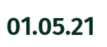 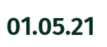 Vaktahvati

Þarf að ná vaktahvata til að lækka ekki í launum?

Af hverju þarf starfsfólk í hlutastarfi að auka við sig starfshlutfall?
Þarf að ná vaktahvata til að lækka ekki í launum?
Stutta svarið er nei
Starfsfólk sem er í <70% starfi fær öllu jafna ekki vaktahvata
Starfsfólk í hlutastarfi þarf almennt að hækka starfshlutfall á grundvelli styttingar vinnuviku til að halda sömu launum eða fá hærri laun
Markmið vaktahvata:
Ýta undir leiðarljós betri vinnutíma í vaktavinnu 
	Öryggi – heilsa – jafnræði 

Umbuna þeim sem vinna fjölbreyttar vaktir og mæta oft til starfa
Hvetja til aukins starfshlutfalls
Auka festu í mönnun
Gera vaktavinnu sem krefst mikillar vaktabyrðar eftirsóknarverðari
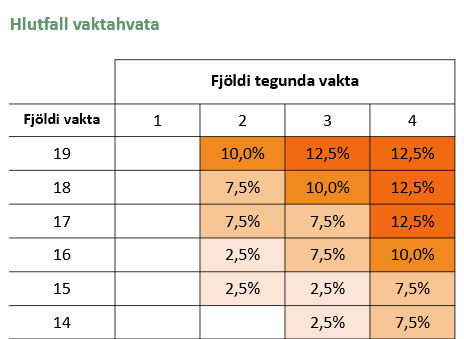 Af hverju þarf starfsfólk í hlutastarfi að auka við sig starfshlutfall?
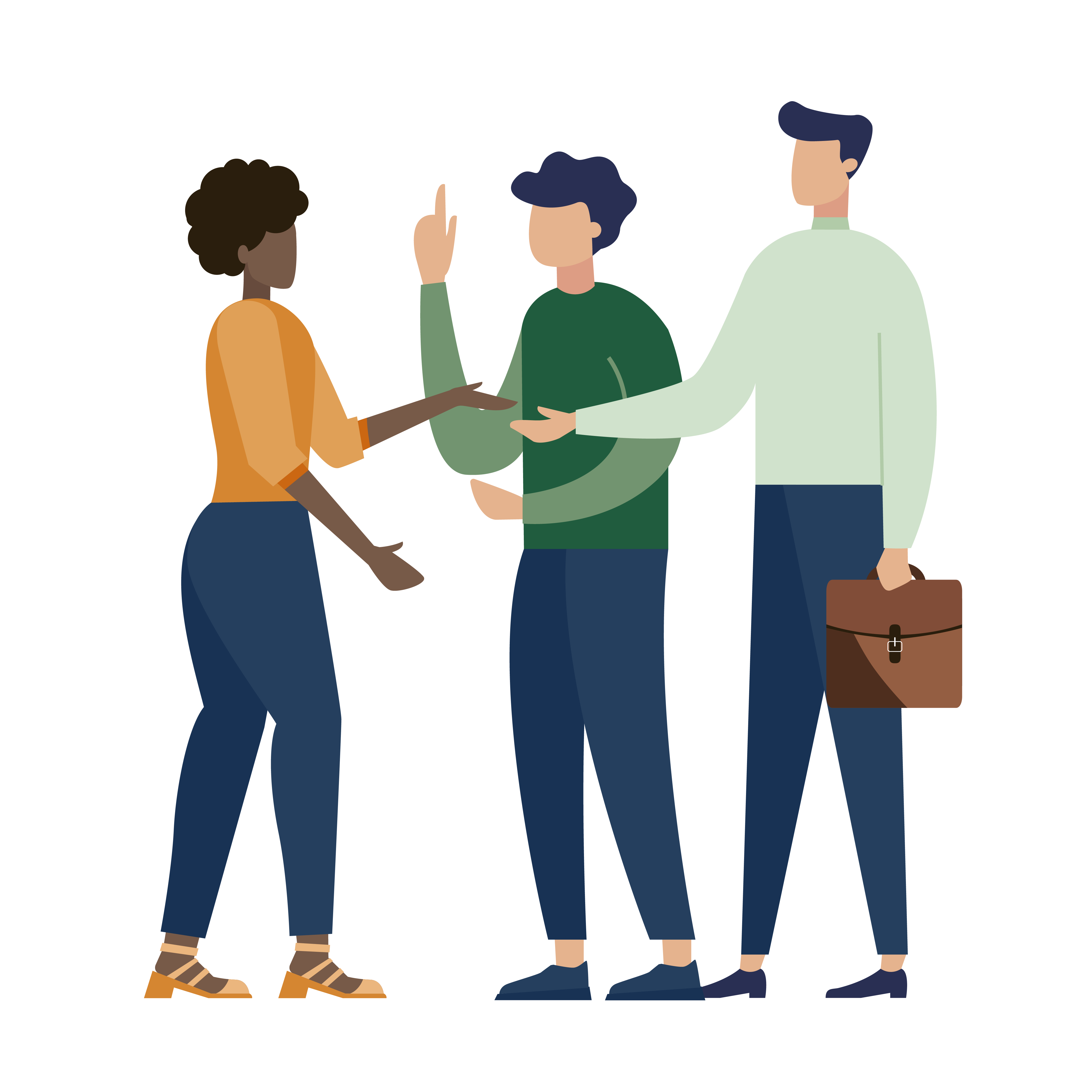 Halda sömu launum eða fá hærri laun
Réttur starfsmanns er að auka starfshlutfall á grundvelli styttingar vinnuviku 
ca 10-12% af starfshlutfalli
Þýðir alla jafna að viðkomandi er að vinna færri klst. á viku/mánuði vegna vægi vinnuskyldustunda sem á eftir að taka tillit til
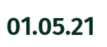 Aukið starfshlutfall
Hafa þarf í huga!
Réttur starfsmanns til að auka við sig starfshlutfall
Aukið starfshlutfall vegna vægi vinnuskyldustunda
Verður ólíkt ef starfsfólk tekur ekki jafnmargar stundir utan dagvinnumarka
Er eingöngu í boði ef mönnunarþörf krefst þess
Aukið starfshlutfall vegna mönnunargats
Er eingöngu í boði ef mönnunarþörf krefst þess
Rétt starfshlutfall þarf að meta út frá vinnuframlagi hvers og eins
Dæmi
Starfsmaður A sem vinnur ekki næturvaktir fær færri klst. í vægi vinnuskyldustunda en starfsmaður B sem vinnur næturvaktir.  
Starfsmaður A getur hækkað starfshlutfall sitt minna en starfsmaður B vegna vægi vinnuskyldustunda. Starfsmaður A verður í 90% starfi en starfsmaður B í 94% starfi. Báðir vinna þeir jafn margar stundir og þeir gera í dag.
[Speaker Notes: .]
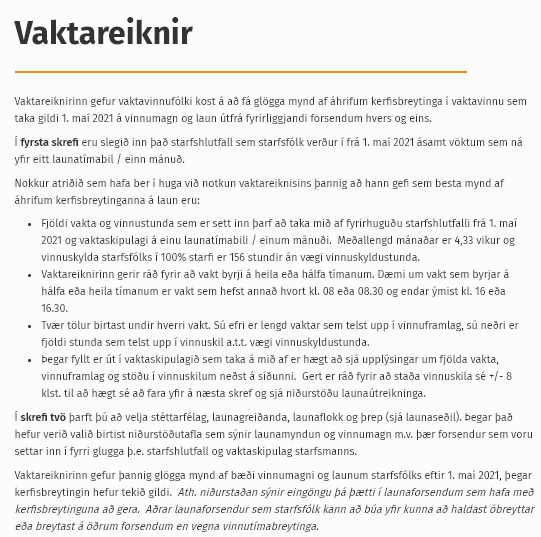 Vaktareiknir
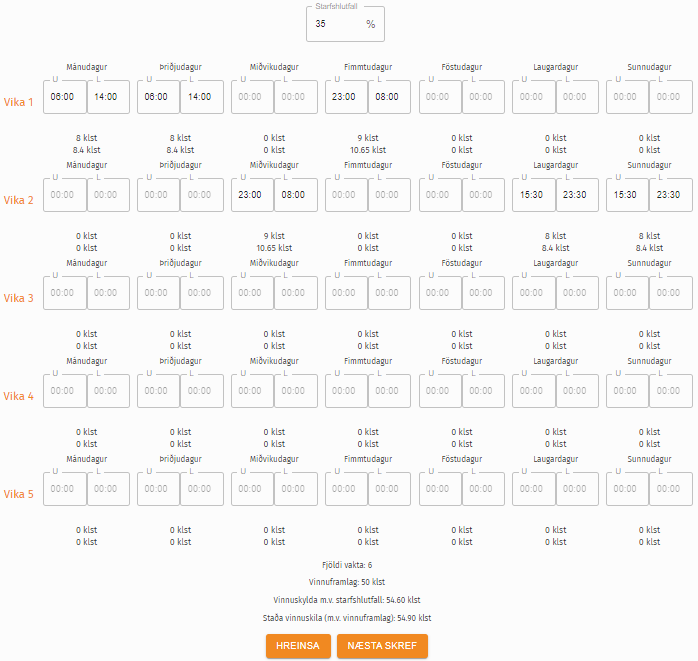 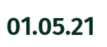 Námskeið fyrir vaktasmiði
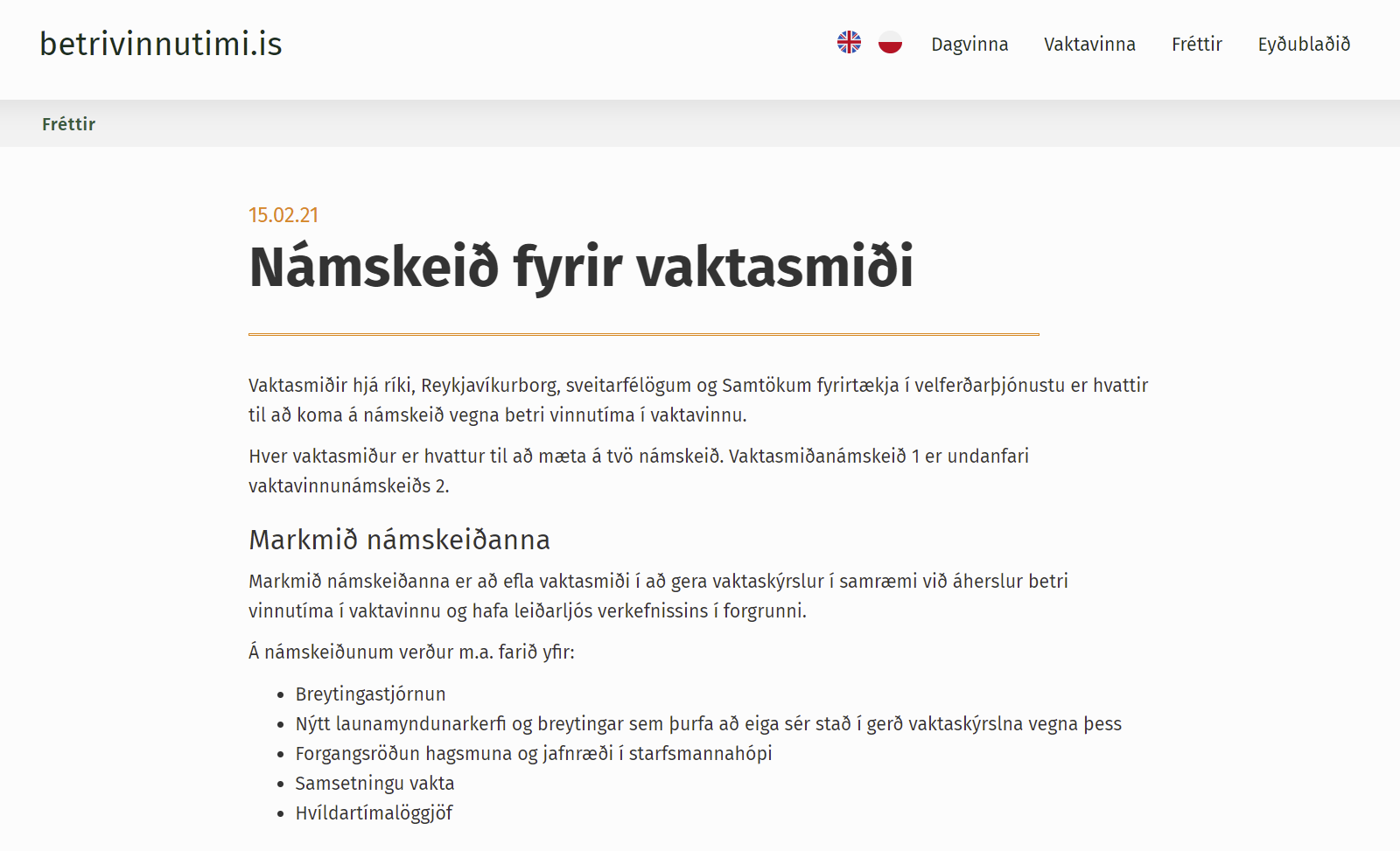 Námskeið fyrir vaktasmiði
Vaktasmiður 1
Breytingar - við hverju er að búast, hvernig á að bregðast við o.fl.
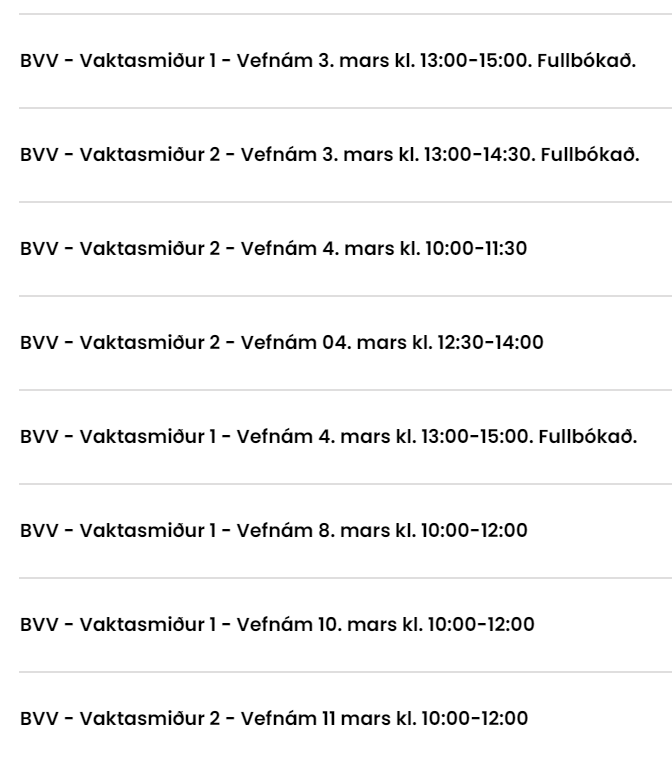 Vaktasmiður 2 
Undanfari ,,Vaktasmiður 1“
Nýjar áherslur vegna breyttra launamyndunarþátta
Forgangsröðun hagsmuna og jafnvægi í starfsmannahópi
Samsetning vakta
Hvíldartímalöggjöf o.fl.
Skráning er á vef Starfsmenntar
Ríki – kmr@fjr.is 
Reykjavíkurborg – betrivinnutimi@reykjavik.is 
Sveitarfélög – betrivinnutimi@samband.is
SFV – tryggvi@samtok.is
Tengiliðir
Verkefnastjórn
betrivinnutimi@rikissattasemjari.is 
Bára Hildur Jóhannsdóttir verkefnastjóri barahildur@rikissattasemjari.is s. 6952490
Aldís Magnúsdóttir sérfræðingur aldis.magnusdottir@fjr.is s. 8474672
Sigríður S. Sæmundsdóttirsigridur.s.saemundsdottir@rikissattasemjari.is  s. 8683114
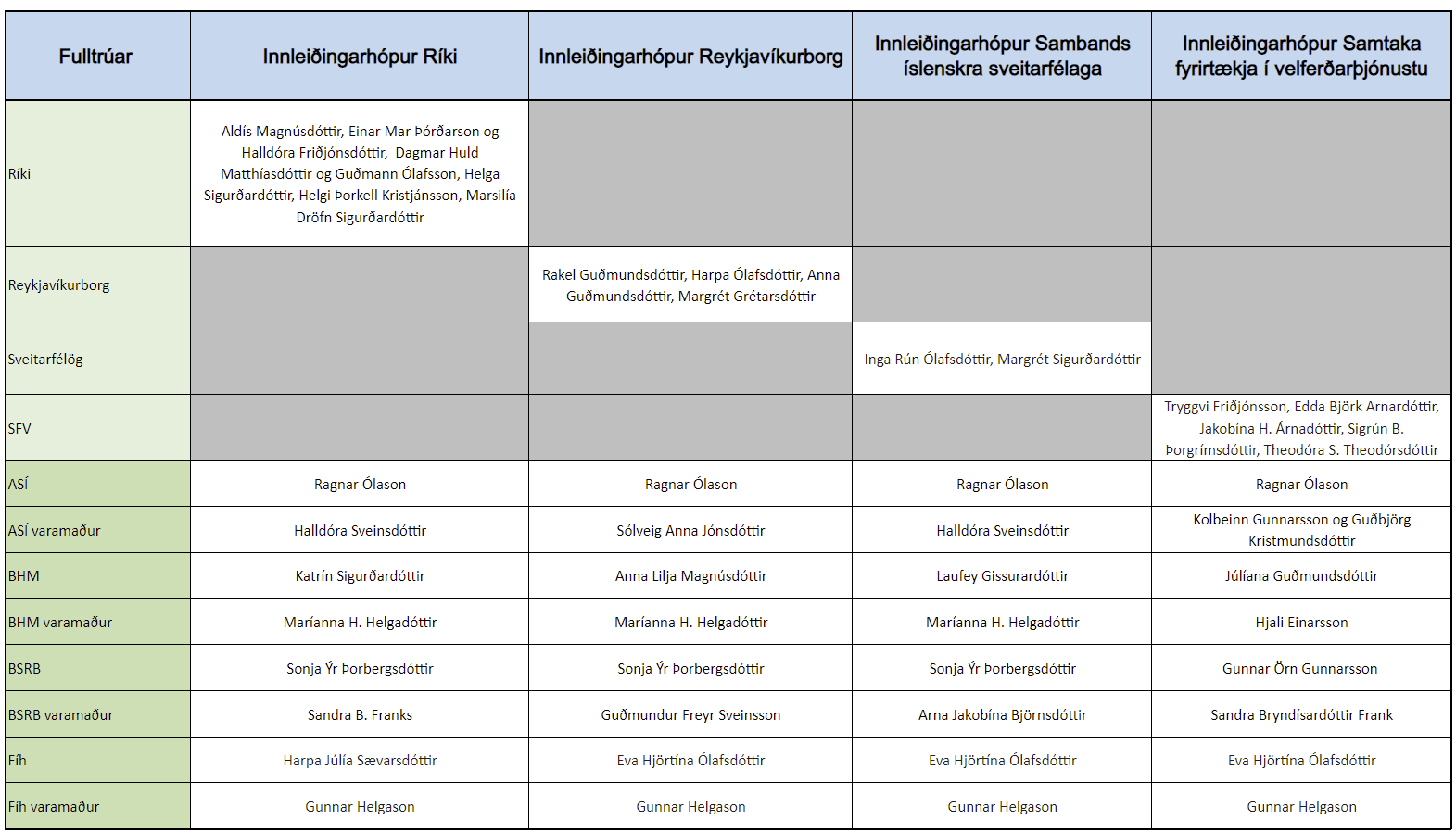 Efni næsta fundar
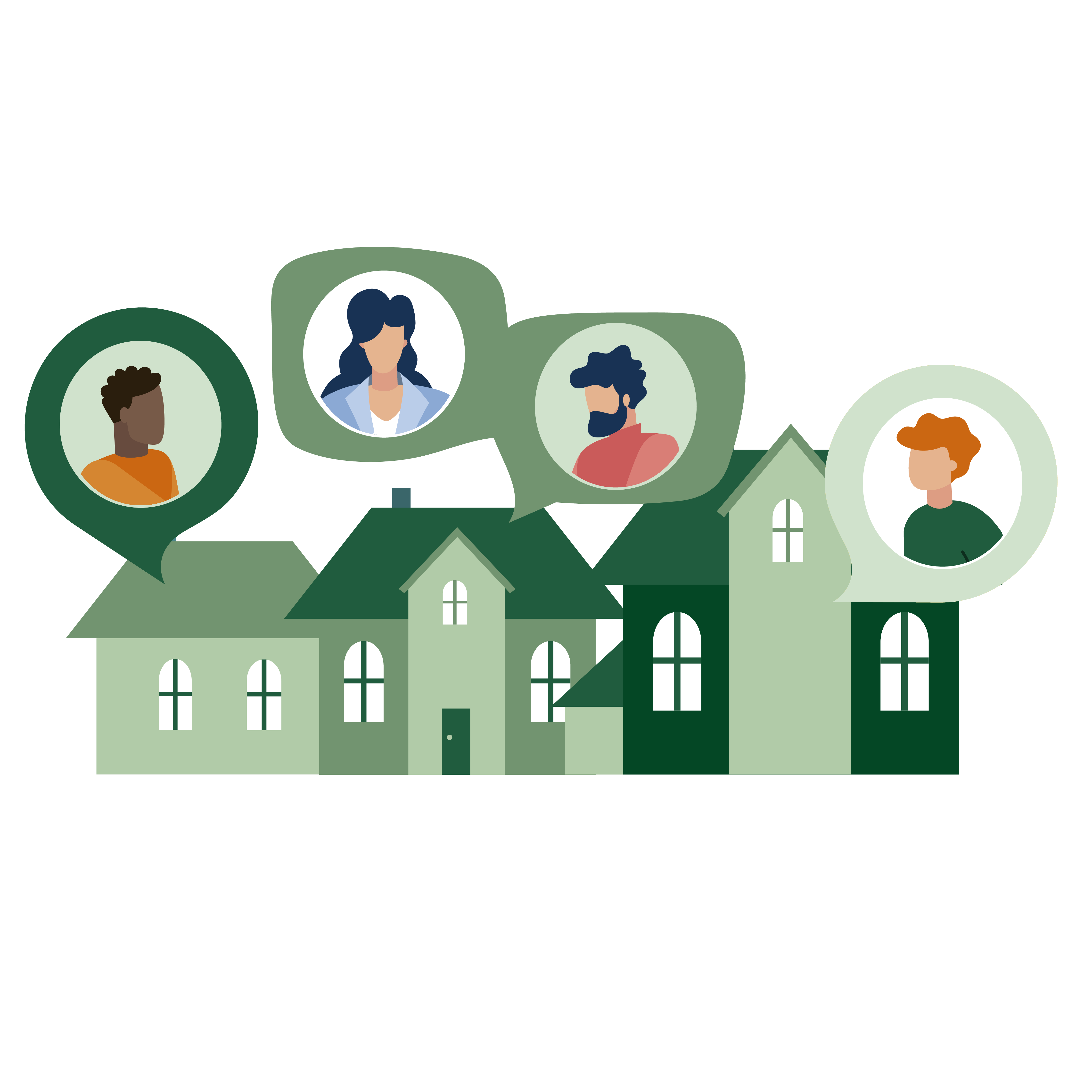 Útistandandi mál
Mál líðandi stundar
Reynslusögur
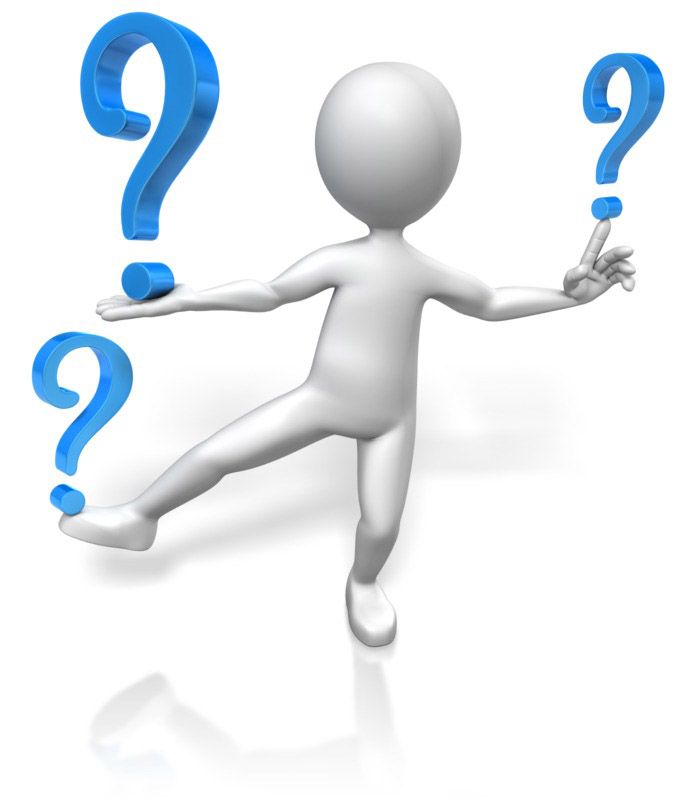 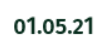 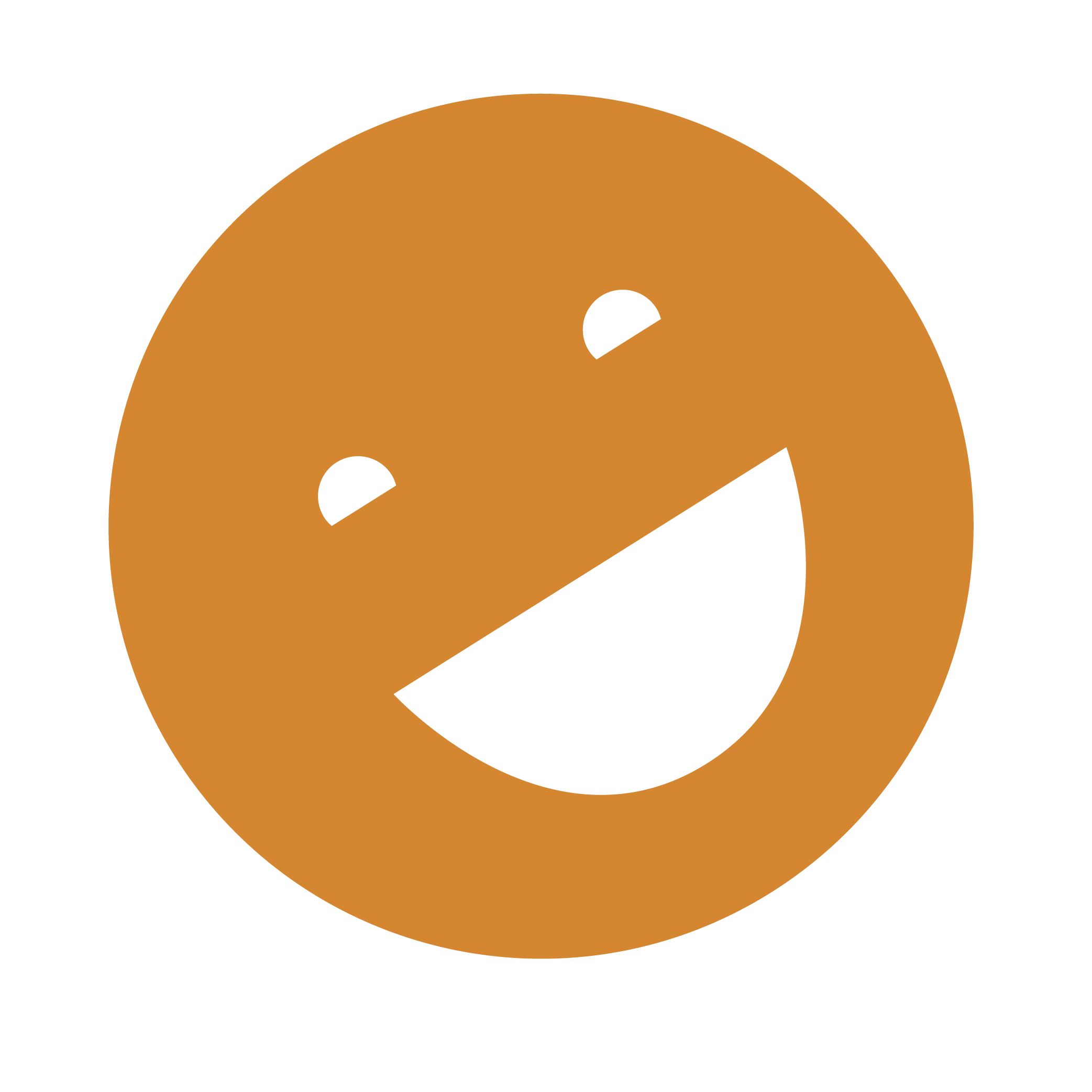